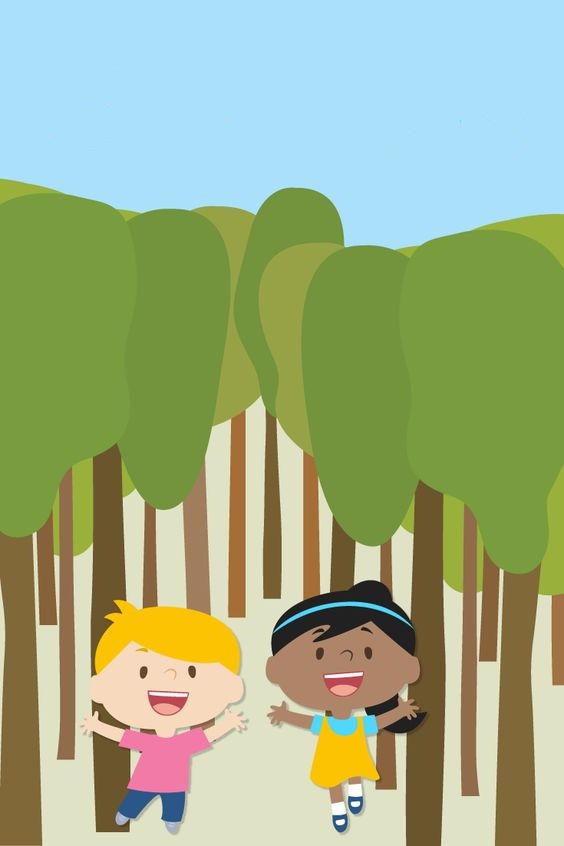 ДЕТСКА ГРАДИНА „ВЕСЕЛУШКО“
ПЪРВА ГРУПА „СВЕТУЛКИ“
Заедно ще се справим по-добре – игри и забавления
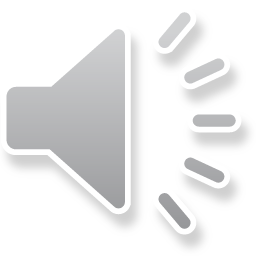 Тема: „В гората“
Образователно ядро: „Светът на природата и неговото опазване“
Цели: Назоваване имената на горските животни; Формиране у детето на положително отношение към заобикалящия го свят на природата
Задачи: Да разпознава и назовава животните от гората
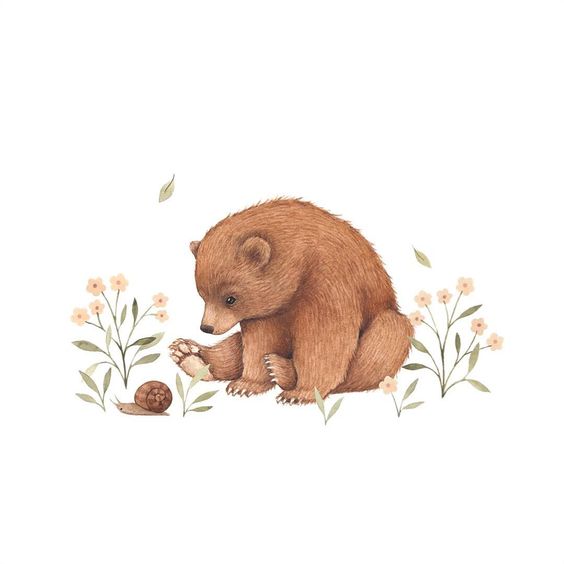 За илюстрациите са  използвани изображения от 
https://www.pinterest.ca/
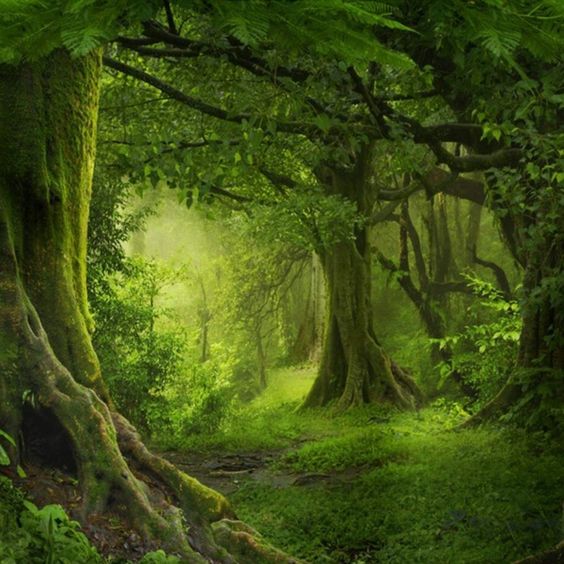 На 
разходка
 в 
гората
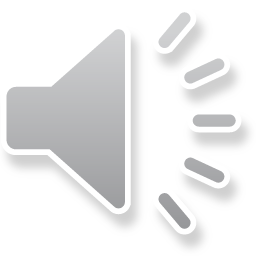 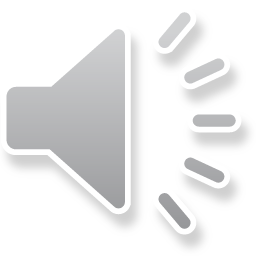 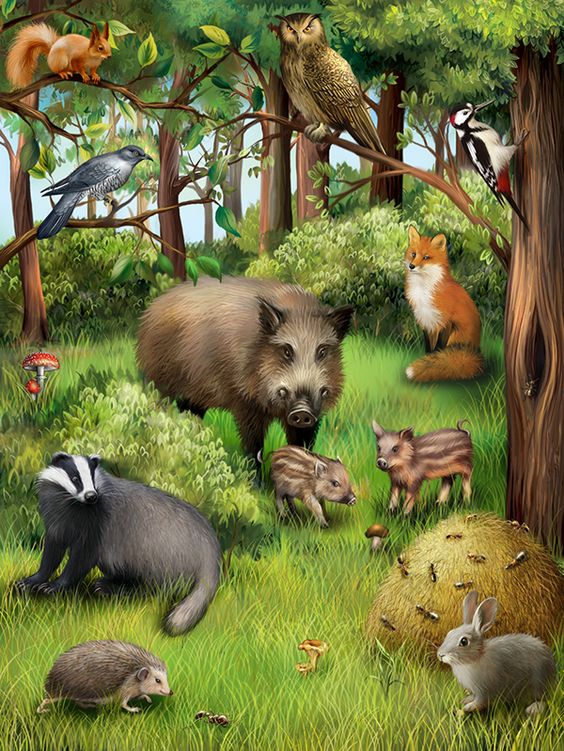 Открий
лисицата,
катеричката, 
зайчето, 
таралежът, 
малките мравки!
Позна ли 
дивата свиня и 
нейните малки, 
язовеца, 
бухала, 
коса и 
кълвача?
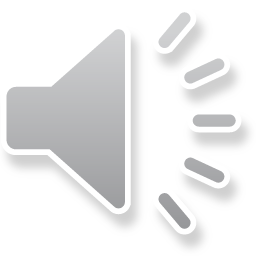 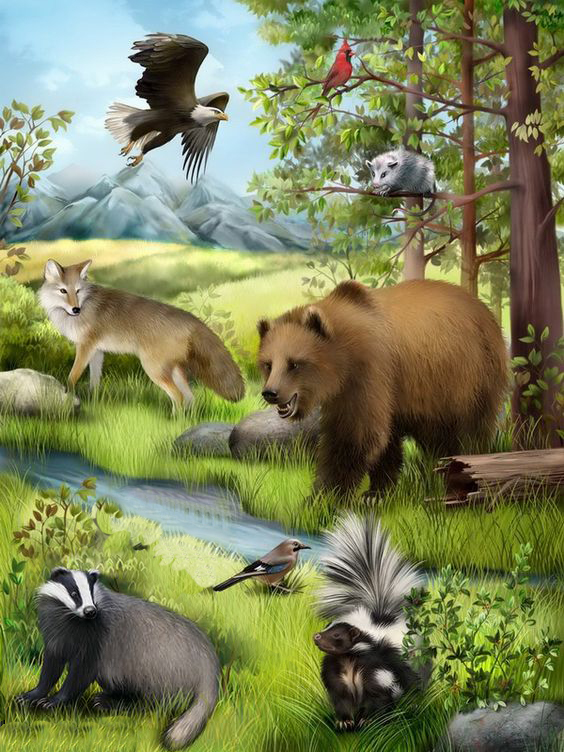 Позна ли мечката, 
вълка, орела и язовеца?
За по-любознателните 
са нарисувани 
скункс, сойка, 
опосум и 
птицата кардинал.
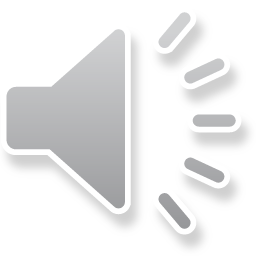 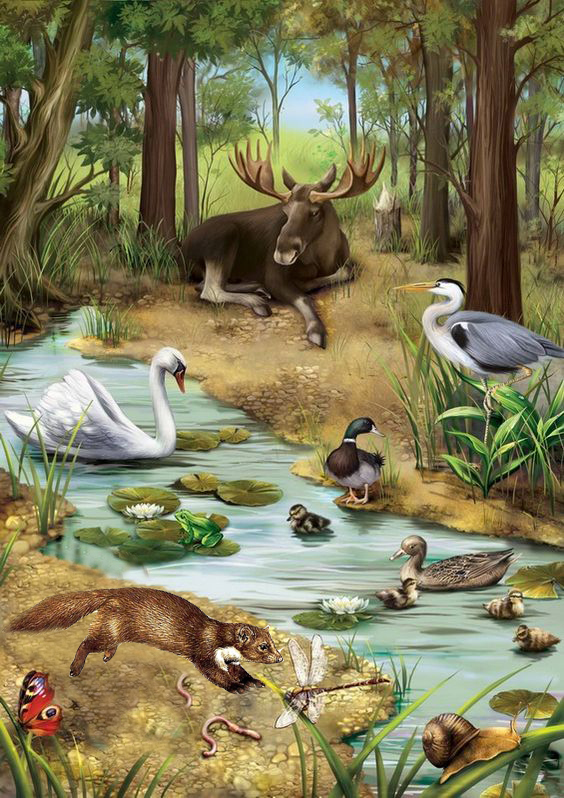 Позна ли лебеда, 
а дивата патица?
Запознай се 
с лоса, златката 
и чаплата!
Откри  ли 
пеперудката, 
водното конче 
и охлювчето?
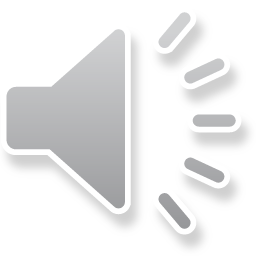 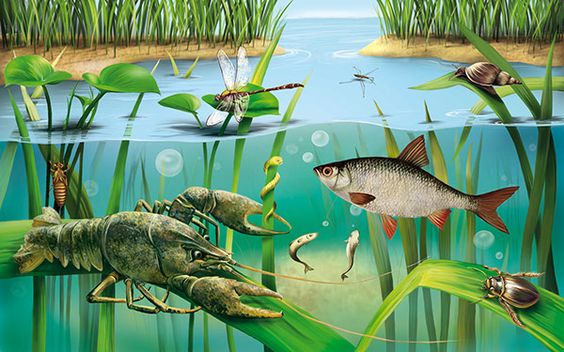 Кои животни се срещат в реките?
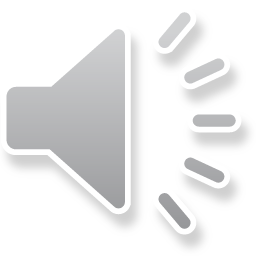 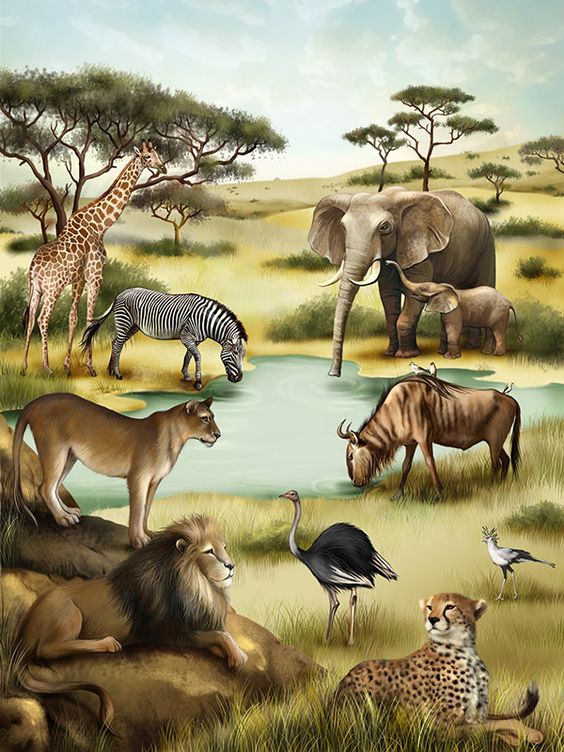 Животните 
на 
Африка
Кои от тях познаваш?
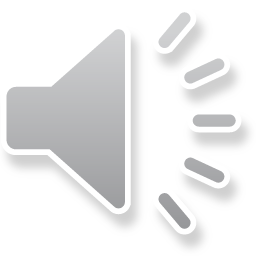 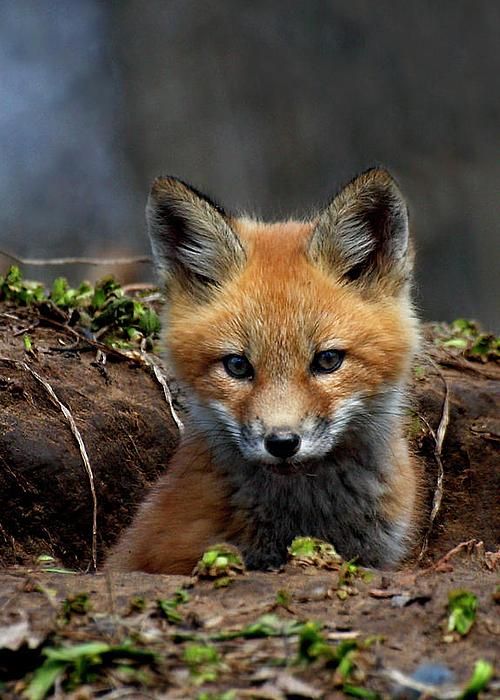 Браво, мило дете! 
С теб направихме една много дълга разходка из горите, 
а ти не се изплаши нито от дългия път, нито от многобройните 
животни, които срещнахме. Радвам се , че много от тях 
ти вече познаваш от детските книжки, а може би и 
от зоологическита градина. 
Благодаря ти, че бяхме заедно в това пътешествие!
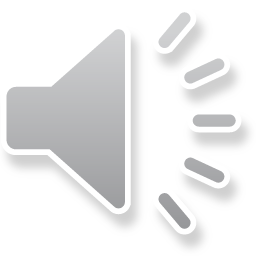